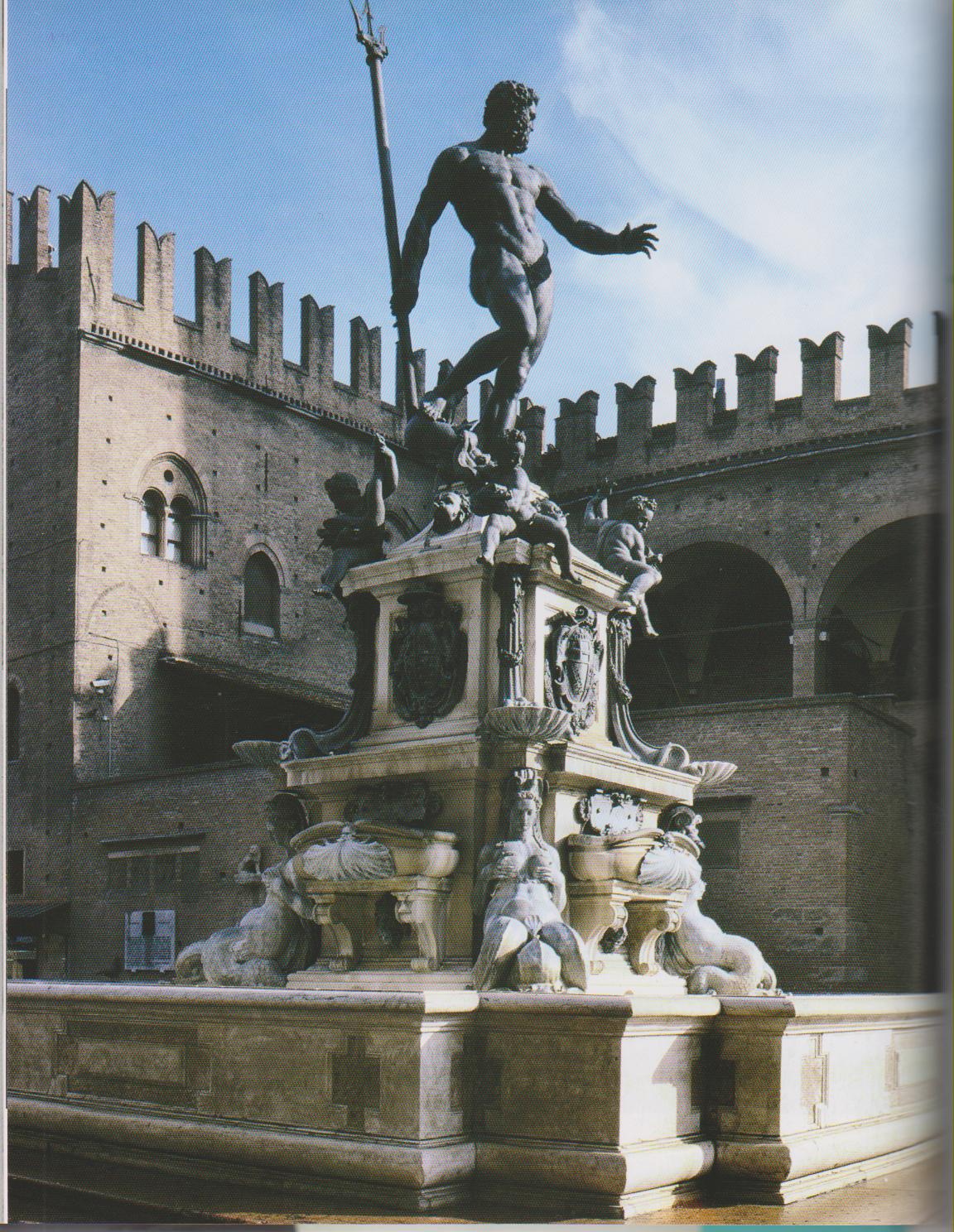 [Speaker Notes: Giambologna, Fontana del Nettuno, 1563-1566, bronzi e pietre, Bologna, Piazza maggiore]
[Speaker Notes: Giambologna, Fontana del Nettuno, particolare, 1563-1566, bronzi e pietre, Bologna, Piazza maggiore]
[Speaker Notes: Giambologna, Fontana del Nettuno, particolare, 1563-1566, bronzi e pietre, Bologna, Piazza maggiore]
[Speaker Notes: Giambologna, Fontana del Nettuno, particolare, 1563-1566, bronzi e pietre, Bologna, Piazza maggiore]
[Speaker Notes: Giambologna, Fontana del Nettuno, particolare, 1563-1566, bronzi e pietre, Bologna, Piazza maggiore]
[Speaker Notes: Giambologna, Firenze, 1570-1571 circa, bronzo, h. cm 125, Firenze, Villa La Petraia]
[Speaker Notes: Giambologna, Firenze, 1570-1571 circa, bronzo, h. cm 125, Firenze, Villa La Petraia]
[Speaker Notes: Giambologna, Fontana di Oceano, 1571-1576, bacino di granito, statue di marmo, Firenze, Giardino di Boli, Isolotto]
[Speaker Notes: Giambologna, Fontana di Oceano, particolare, 571-1576, bacino di granito, statue di marmo, Firenze, Giardino di Boli, Isolotto]
[Speaker Notes: Giambologna, Fontana di Oceano, particolare, 1571-1576, bacino di granito, statue di marmo, Firenze, Giardino di Boli, Isolotto]
[Speaker Notes: Giambologna, Fontana di Oceano, particolare, 1571-1576, bacino di granito, statue di marmo, Firenze, Giardino di Boli, Isolotto]
[Speaker Notes: Giambologna, Fontana di Oceano, particolare, 1571-1576, bacino di granito, statue di marmo, Firenze, Giardino di Boli, Isolotto]
[Speaker Notes: Giambologna, Progetto per la Fontana, disegno, Oxford, Ashmolean Museum]
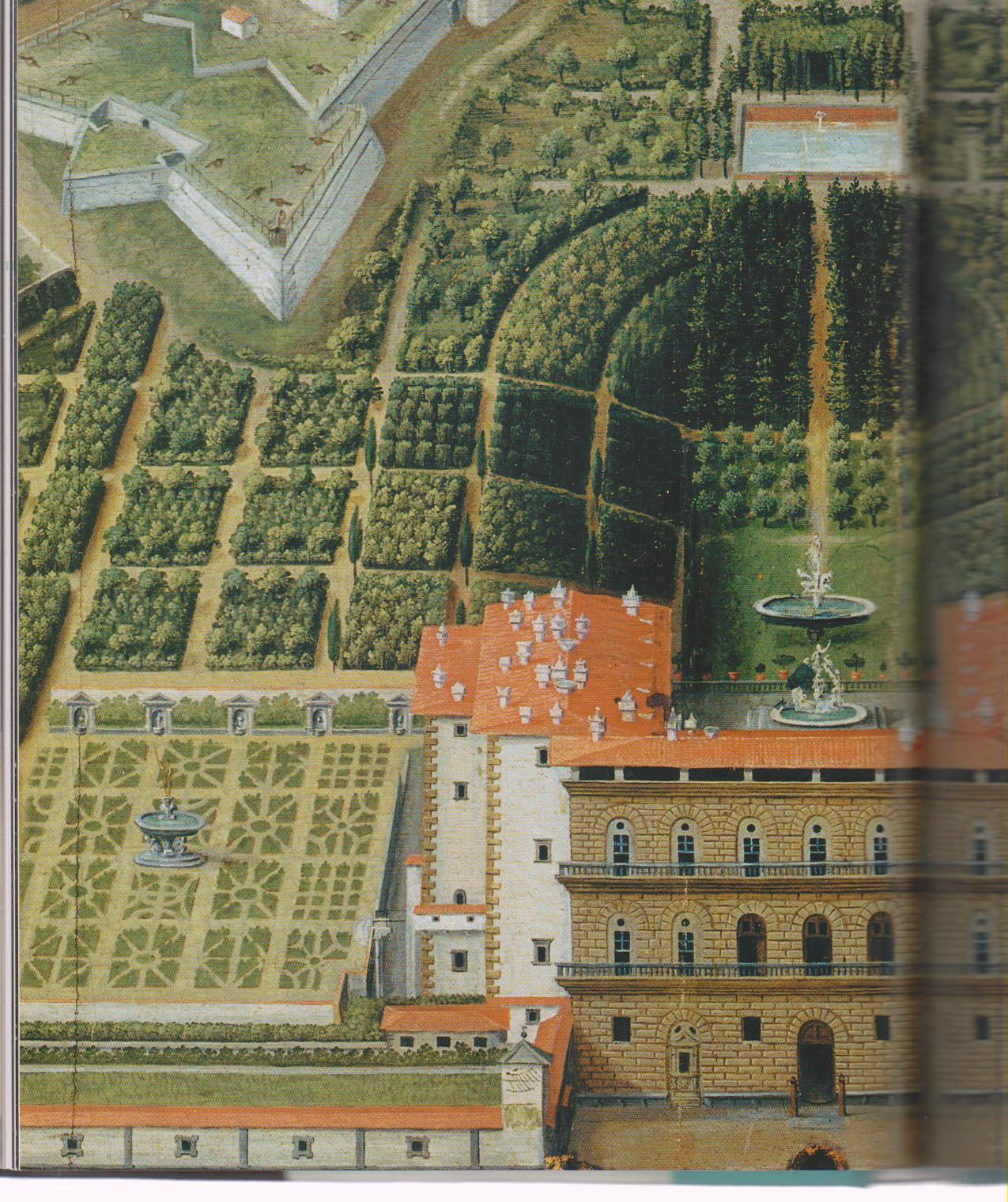 [Speaker Notes: Giusto Utens, Veduta del Giardino di Bololi, particolare, Firenze, Depositi delle Gallerie fiorentine]
[Speaker Notes: Giambologna, Venere della Grotticella, 1575 circa, marmo, h. cm 131, Firenze, Giardino di Boboli, Grotta del Buontalenti]
[Speaker Notes: Giambologna, Venere della Grotticella, 1575 circa, marmo, h. cm 131, Firenze, Giardino di Boboli, Grotta del Buontalenti]
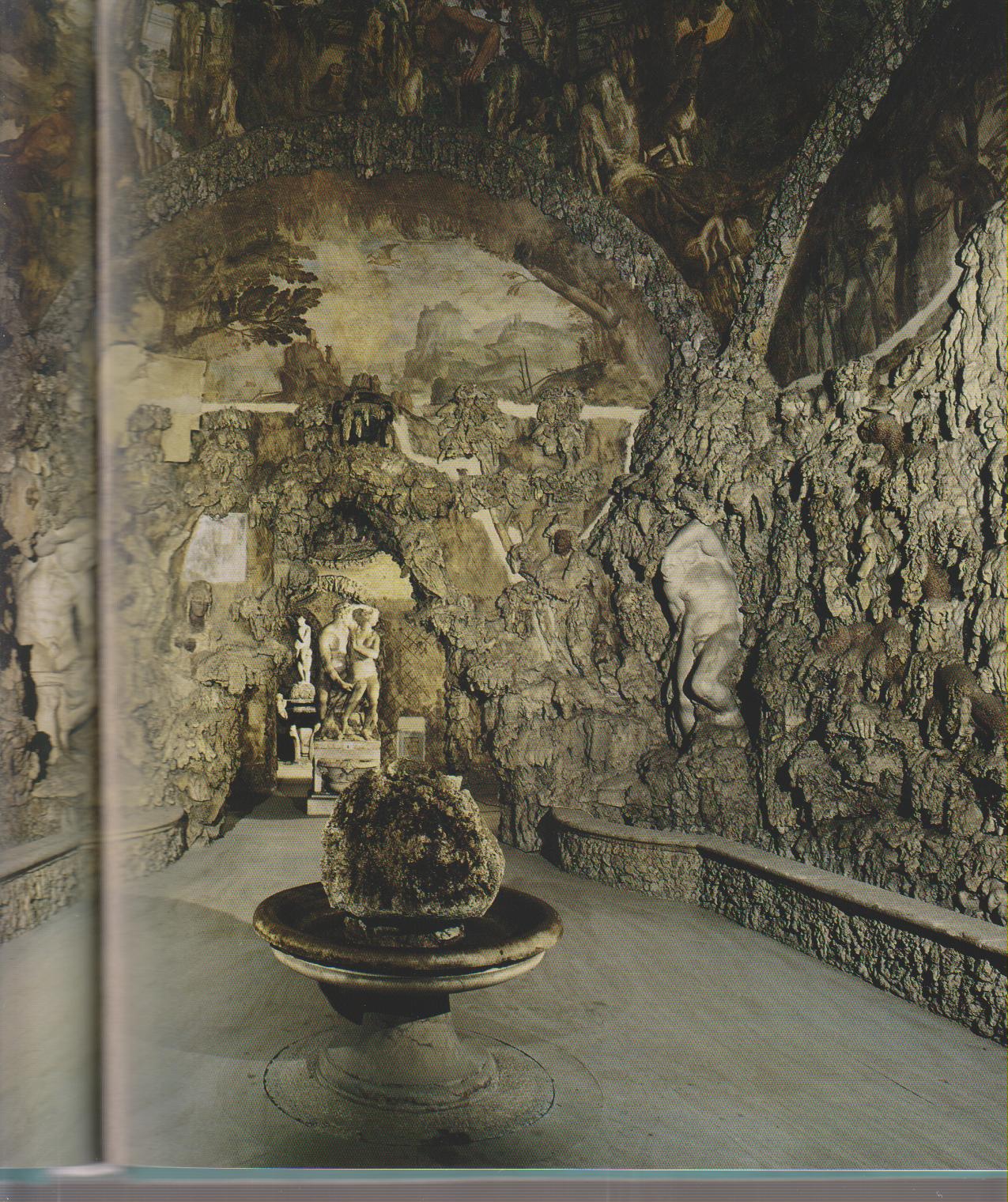 [Speaker Notes: Giambologna, Venere della Grotticella, 1575 circa, marmo, h. cm 131, Firenze, Giardino di Boboli, Grotta del Buontalenti]
[Speaker Notes: Giambologna, Appennino, 1580, pietra, lava, ferro, h. m 10 circa, Firenze, Parco della villa di Pratolino]
[Speaker Notes: Giambologna, Modello in terracottaper L’Appennino. Firenze, Museo Nazionale del Bargello]
[Speaker Notes: Giambologna, Appennino, 1580, pietra, lava, ferro, h. m 10 circa, Firenze, Parco della villa di Pratolino]
[Speaker Notes: Giambologna, Monumento equestre di Cosimo I de’ Medici, 1587-1599, bronzo, Firenze, Piazza della Signoria]
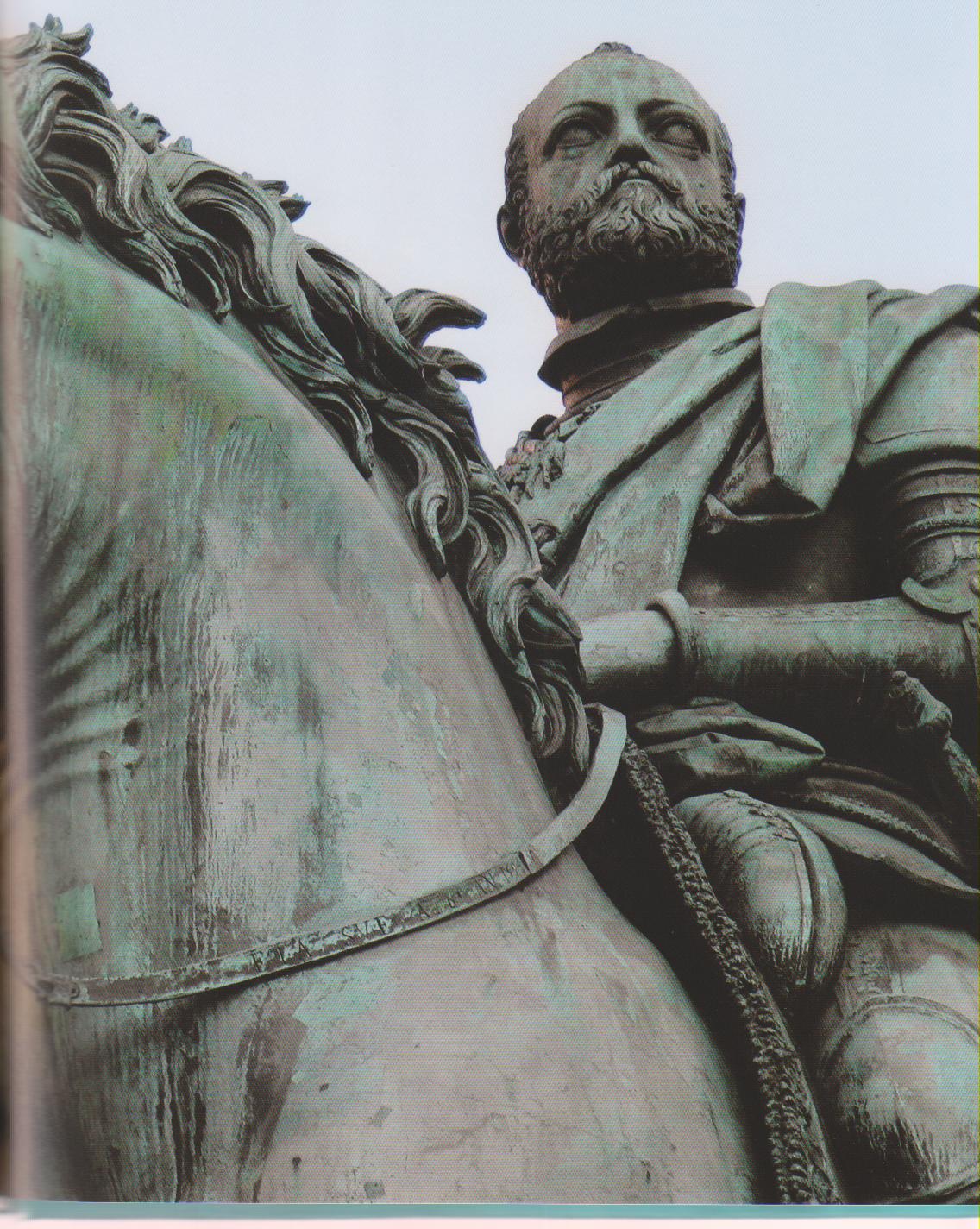 [Speaker Notes: Giambologna, Monumento equestre di Cosimo I de’ Medici, particolare, 1587-1599, bronzo, Firenze, Piazza della Signoria]
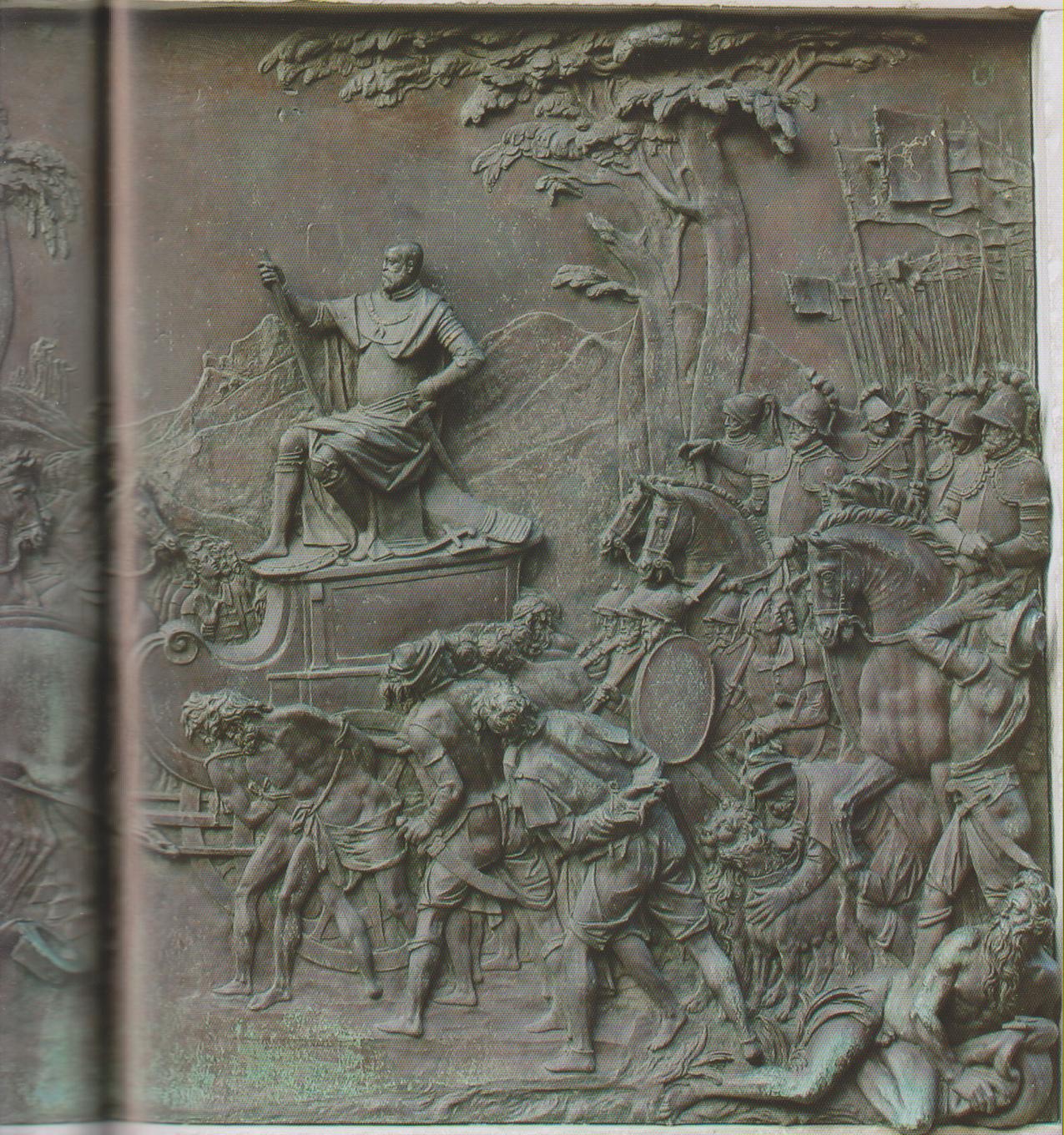 [Speaker Notes: Giambologna, Monumento equestre di Cosimo I de’ Medici, Ingresso trionfale in Siena, 1587-1599, bronzo, Firenze, Piazza della Signoria]
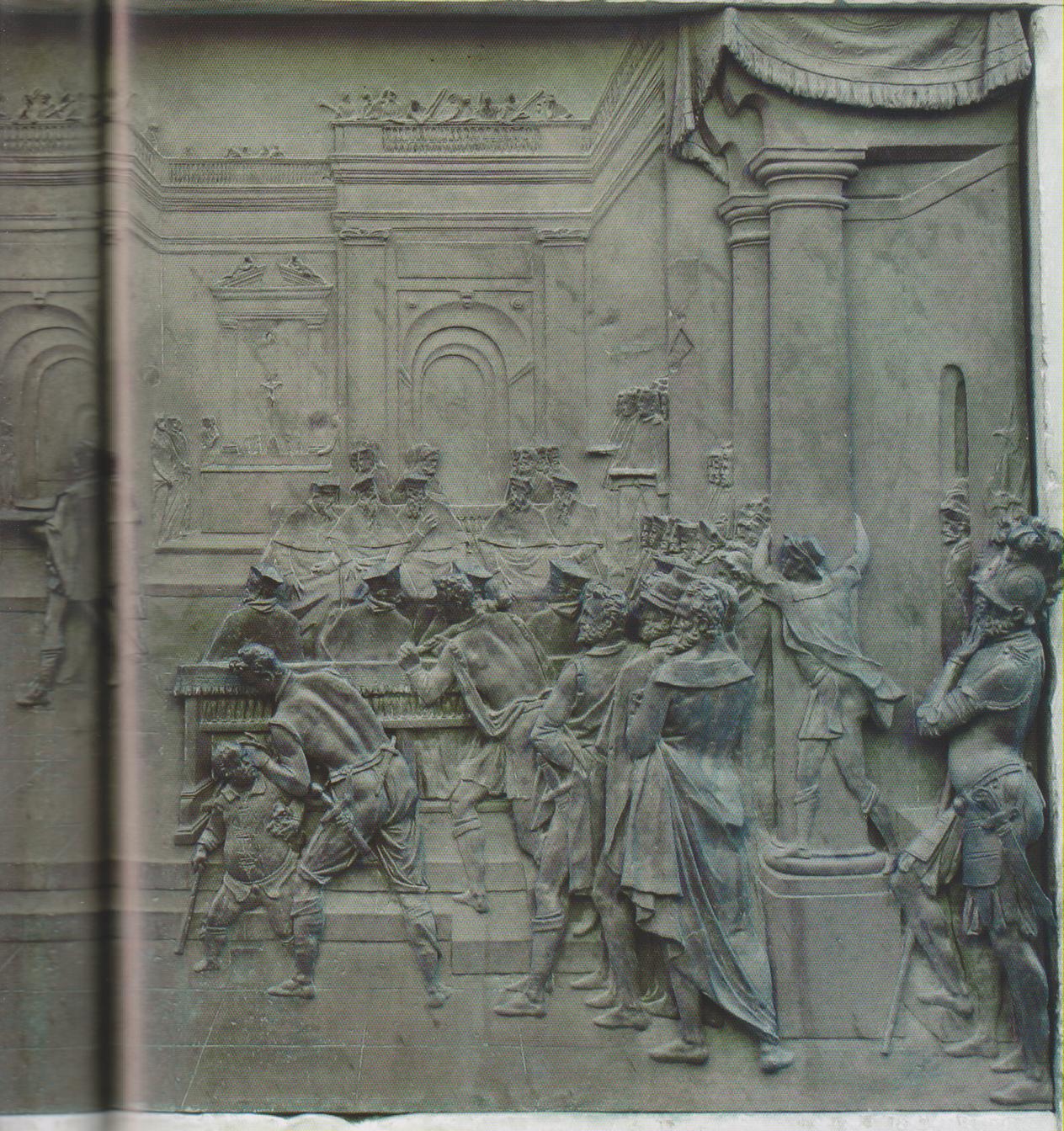 [Speaker Notes: Giambologna, Monumento equestre di Cosimo I de’ Medici, Incoronazione di Cosimo Granduca, 1587-1599, bronzo, Firenze, Piazza della Signoria]
[Speaker Notes: Giambologna, Monumento equestre di Cosimo I de’ Medici, Lapide, 1587-1599, bronzo, Firenze, Piazza della Signoria]
[Speaker Notes: Giambologna, Monumento equestre di Cosimo I de’ Medici, 1587-1599, bronzo, Firenze, Piazza della Signoria]
[Speaker Notes: Giambologna, ferdinando I a cavallo, 1600, bronzo,  cm 64 X 57,4, Vienna Collezione dei principi del Liechtenstein]